Update of ardot hot in-place recycling (HIR) projects
Chris Dailey
Staff Construction Engineer
HIR projects since 2020
100886 Hwy 181 – Hwy 61
A80002 E. of Ola – Perry County Line
A00009 Hwy 63B West – Greene County Line
A50012 Moorefield -  Hwy 122
100886
Hwy. 18, Section 6

Let Date: 01/08/20
Substantially Complete: 11/06/20

RE 05 – Bob Reddell
100886
100886
Contract Amount: $4,493,701.31
Prime Contractor: Dustrol
292,254 SY HIR Asphalt Concrete
$5.80/ SY
100886
100886
A80002
Hwy. 10, Section 4

Let Date: 04/07/21
Substantially Complete: 03/03/22

RE 86 – Mike Hays
A80002
A80002
Contract Amount: $1,011,420.26
Prime Contractor: Dustrol
80,678 SY HIR Asphalt Concrete
$4.74/SY
A80002
A80002
A80002
A00009
Hwy. 63, Sections 3 & 4

Let Date: 05/18/22
Substantially Complete: 07/05/22

RE 06 – Aaron Vowell
A00009
A00009
Contract Amount: $6,564,285.11
Prime Contractor:  Delta Asphalt
Subcontractor: Dustrol
321,493 SY HIR Asphalt Concrete
$5.95/SY
A00009
A00009
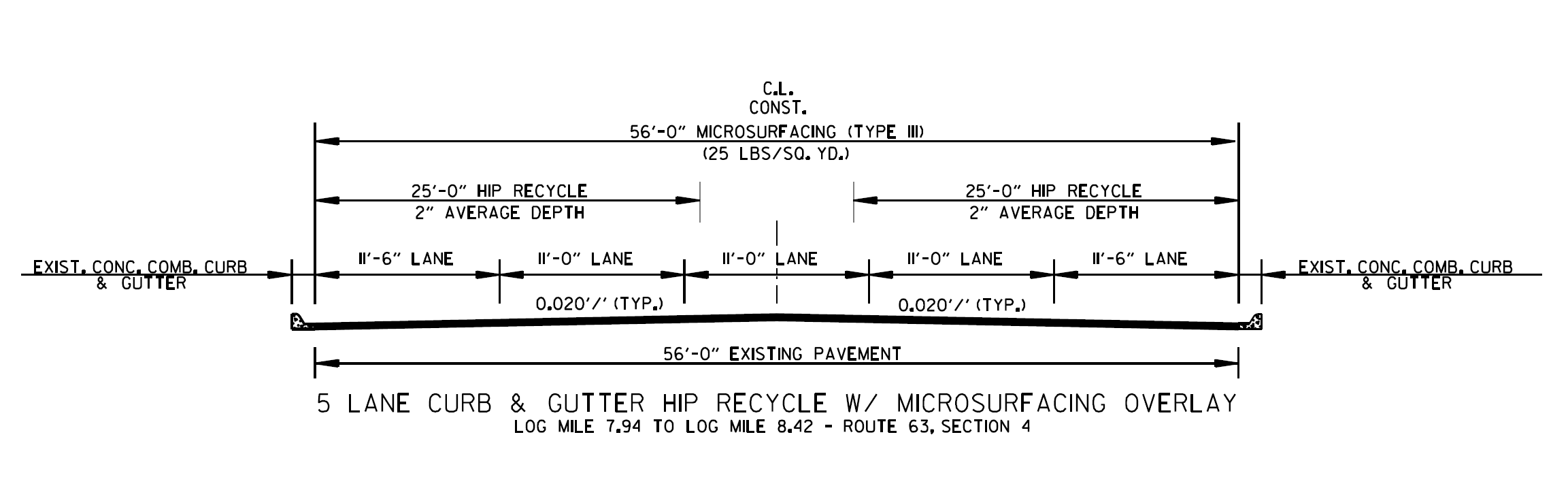 A00009
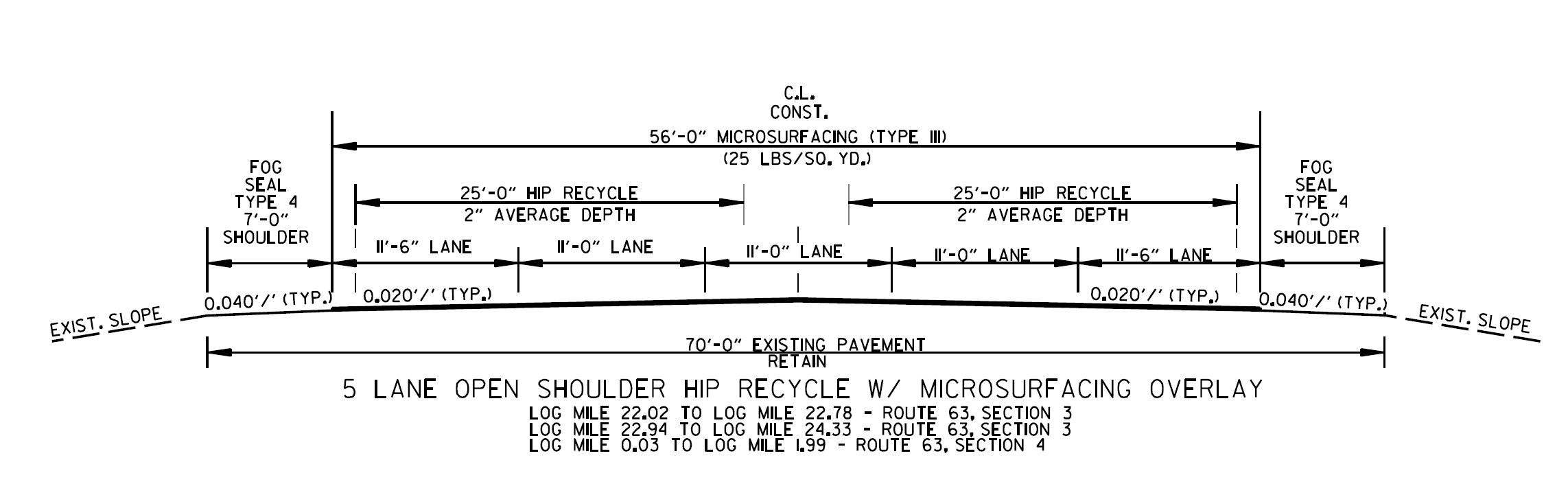 A00009
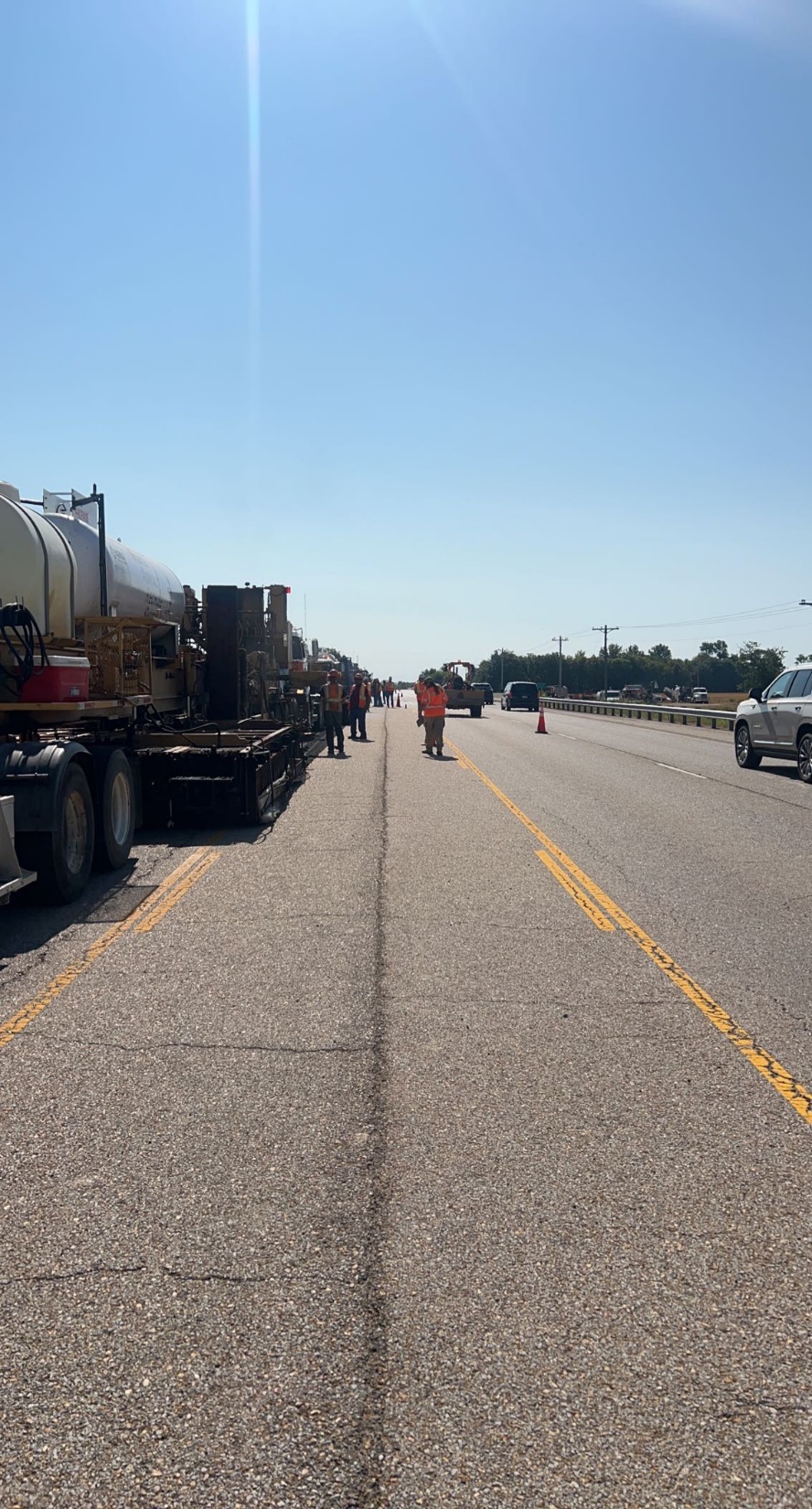 A50012
Hwy. 69, Section 3

Let Date: 05/18/22
Substantially Complete: 11/02/22

RE 52 – Dustin Treadway
A50012
A50012
Contract Amount: $2,894,437.09
Prime Contractor:  Atlas Asphalt
Subcontractor: Dustrol
168,657 SY HIR Asphalt Concrete
$6.11/SY
A50012
A50012
A50012
HIR Projects
Lessons Learned
Site Selection
Lane Width
Straight Alignment
Existing Pavement
questions
?